Издательство Легион»
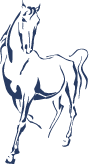 Подготовка к олимпиадной задаче профильного ЕГЭ по математике
докладчик:       Кулабухов Сергей Юрьевич
Спецификация КИМ ЕГЭ 2020 по математике (фрагмент)
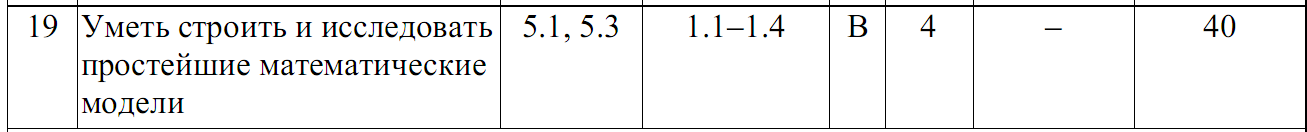 Кодификатор требований к уровню подготовки выпускников, КИМ ЕГЭ 2020 по математике (фрагмент)
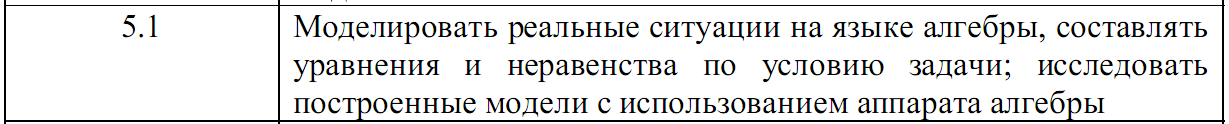 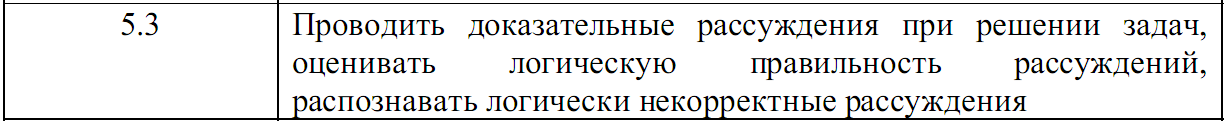 Кодификатор элементов содержания КИМ ЕГЭ 2020 
по математике (фрагмент)
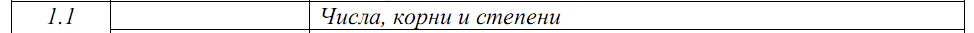 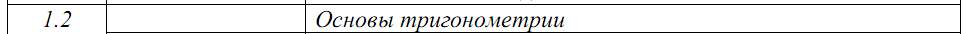 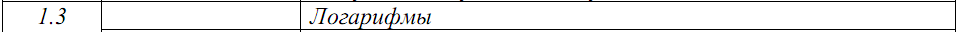 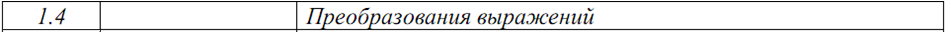 Выполнение заданий с развернутым ответом на профильном ЕГЭ по математике (средний процент выполнения)
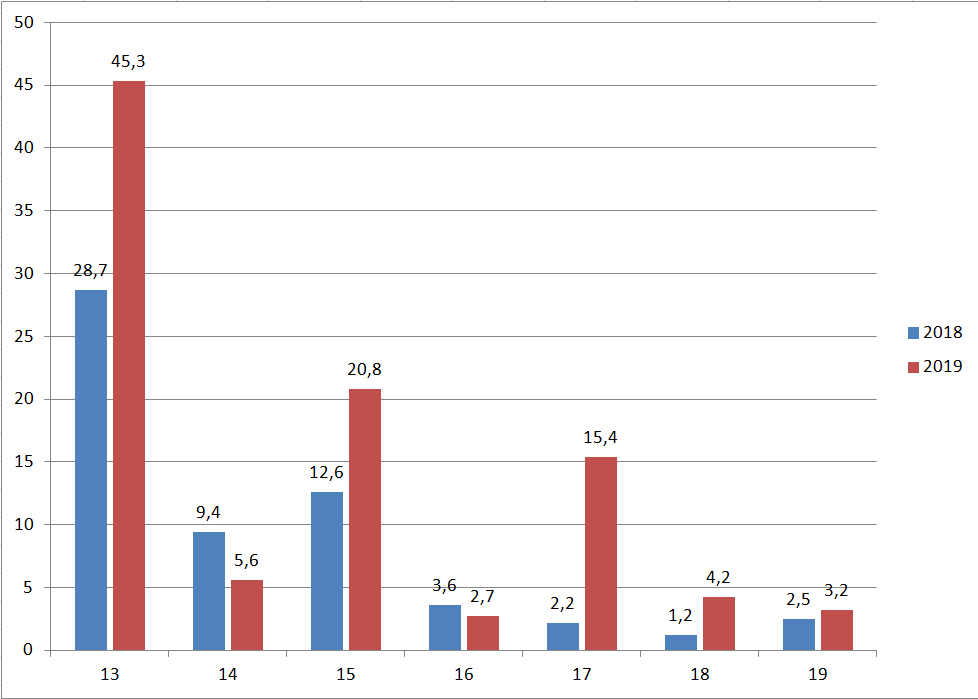 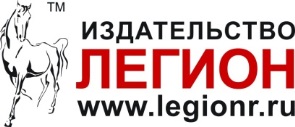 www.fipi.ru
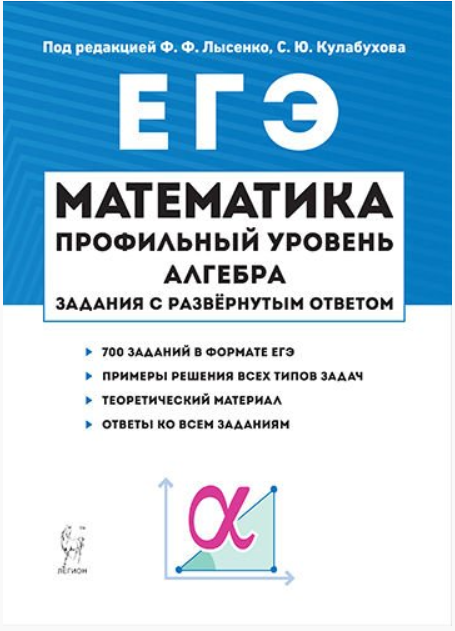 Пособие позволяет подготовиться к заданиям с развёрнутым ответом по алгебре:
Тригонометрические уравнения
Неравенства
Экономические задачи
Задания с параметром
Олимпиадные задачи
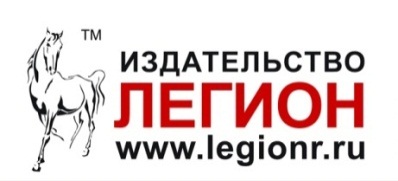 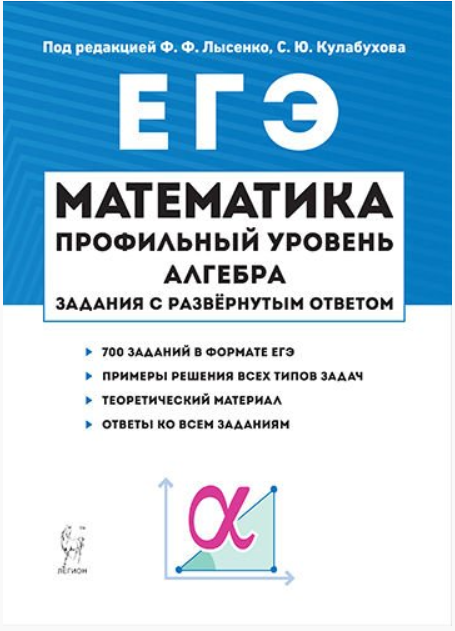 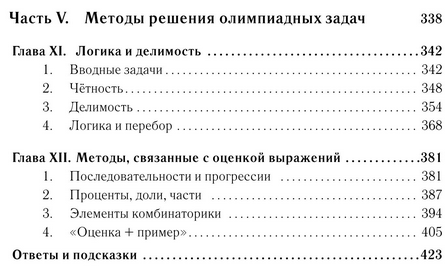 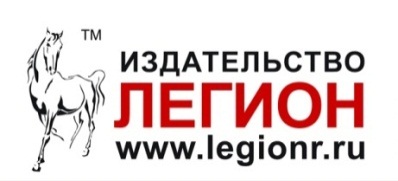 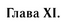 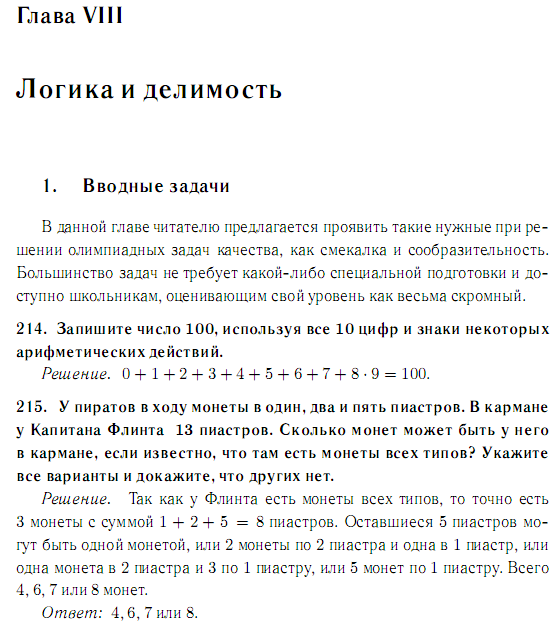 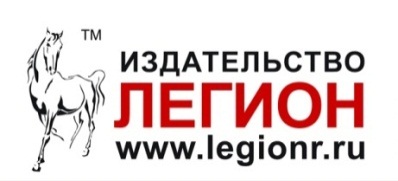 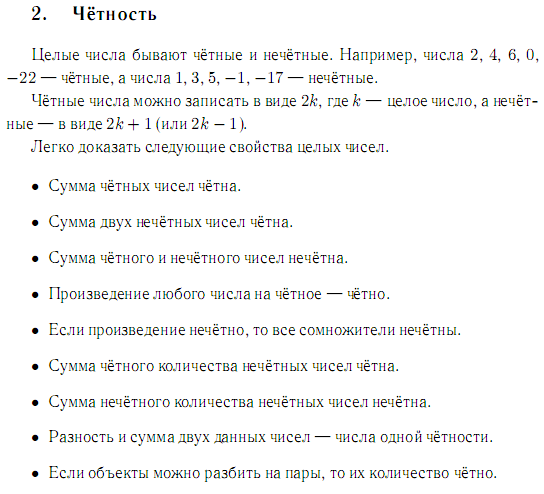 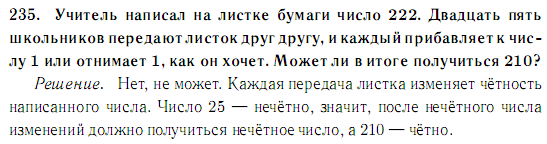 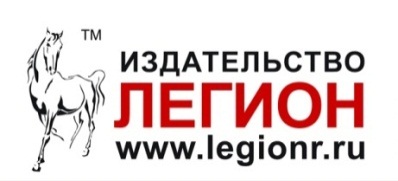 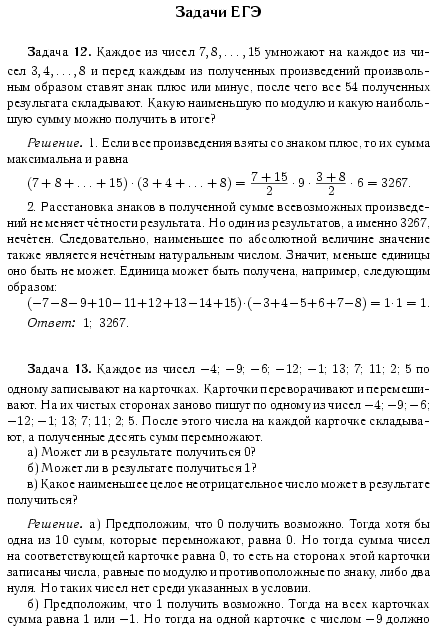 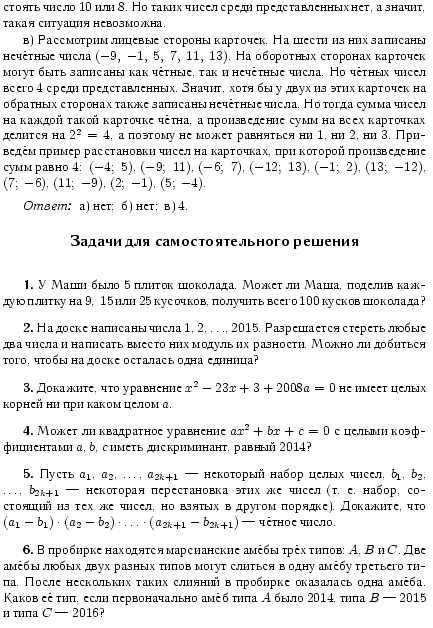 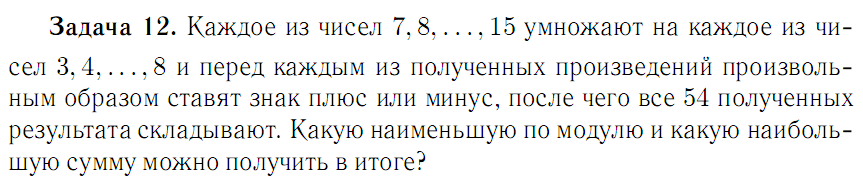 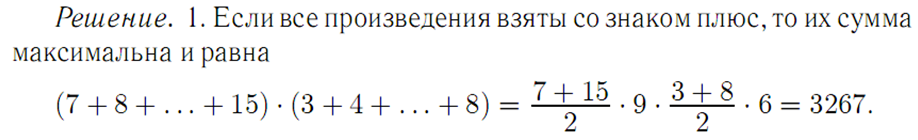 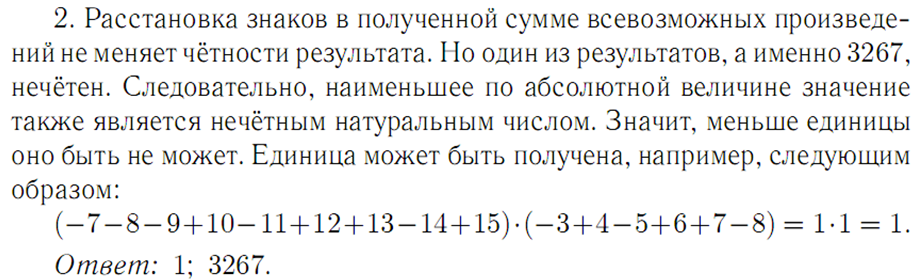 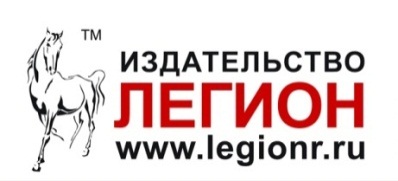 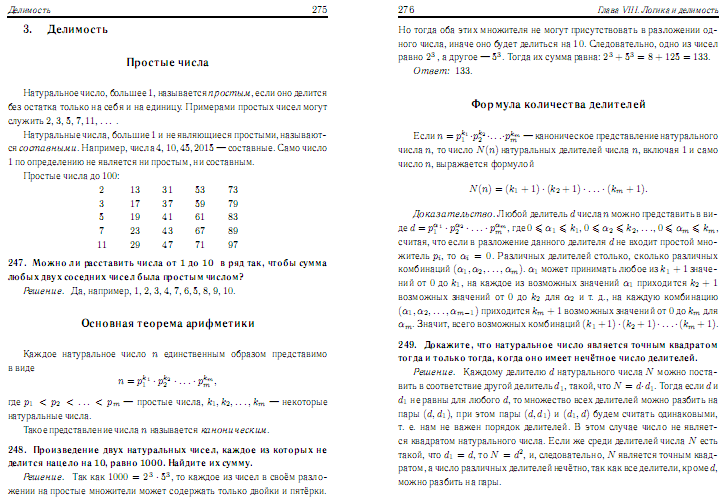 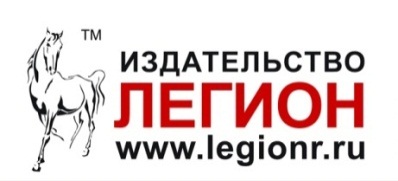 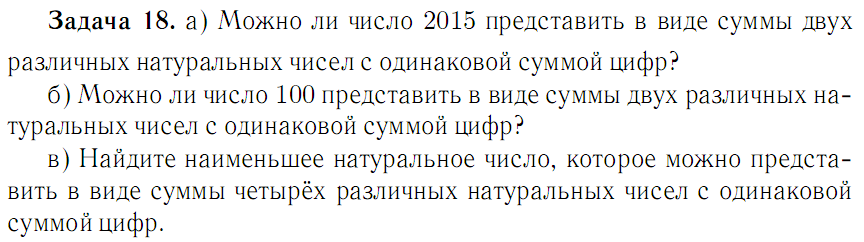 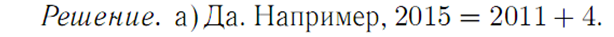 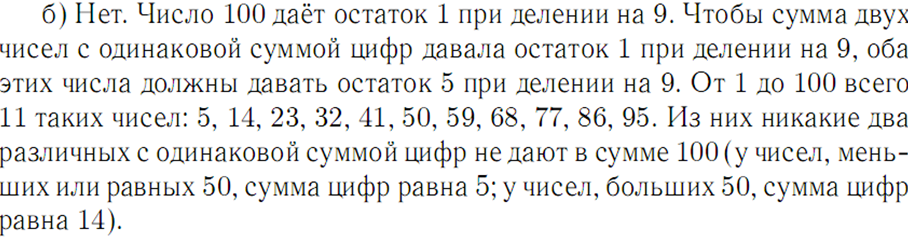 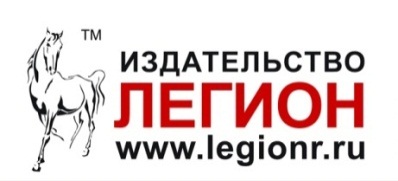 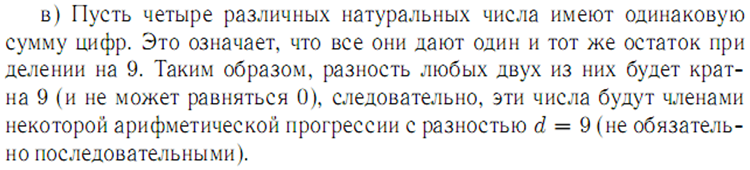 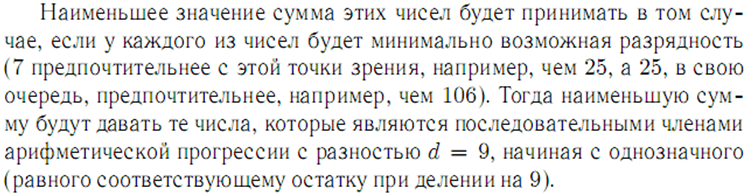 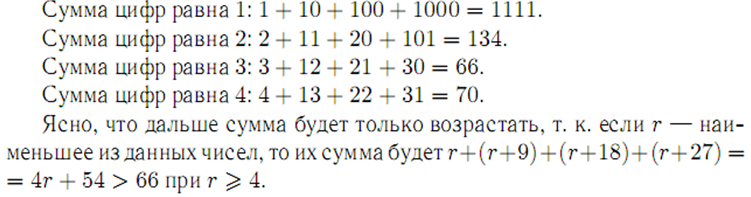 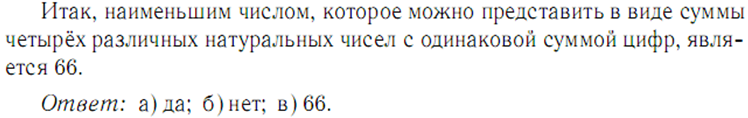 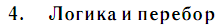 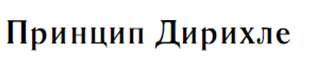 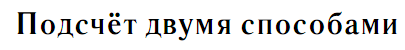 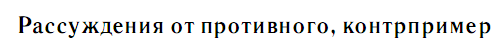 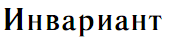 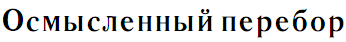 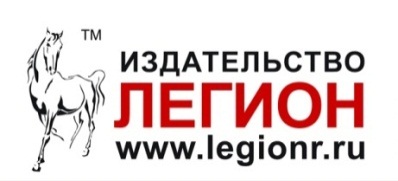 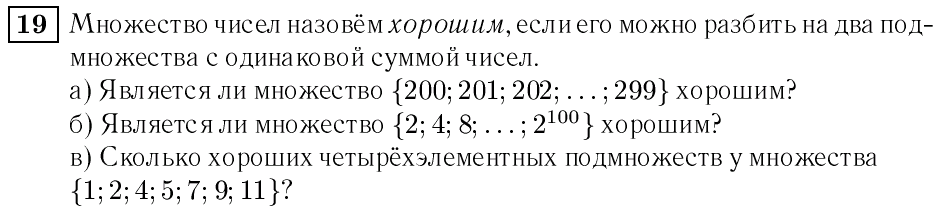 Решение
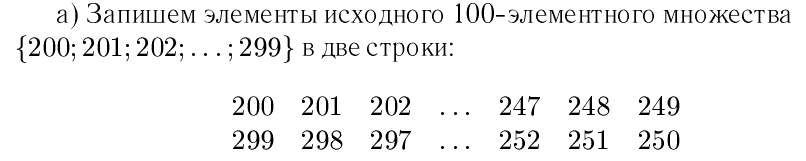 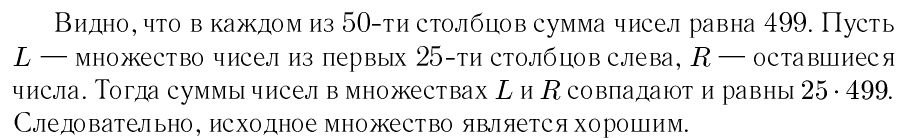 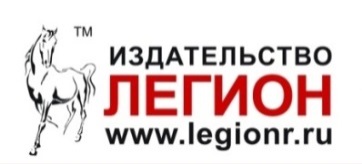 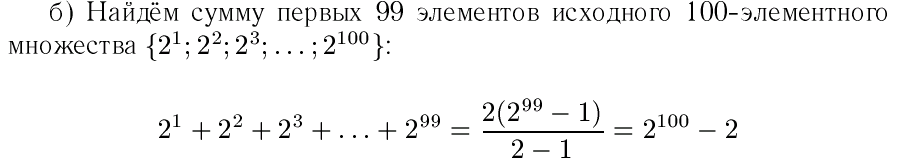 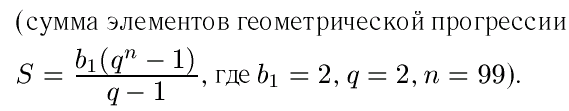 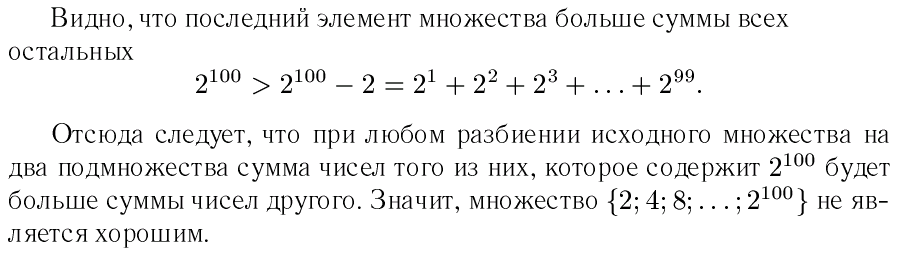 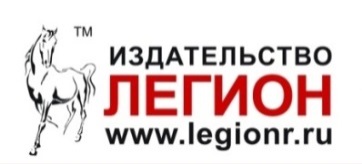 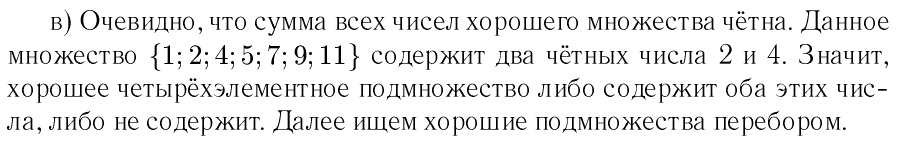 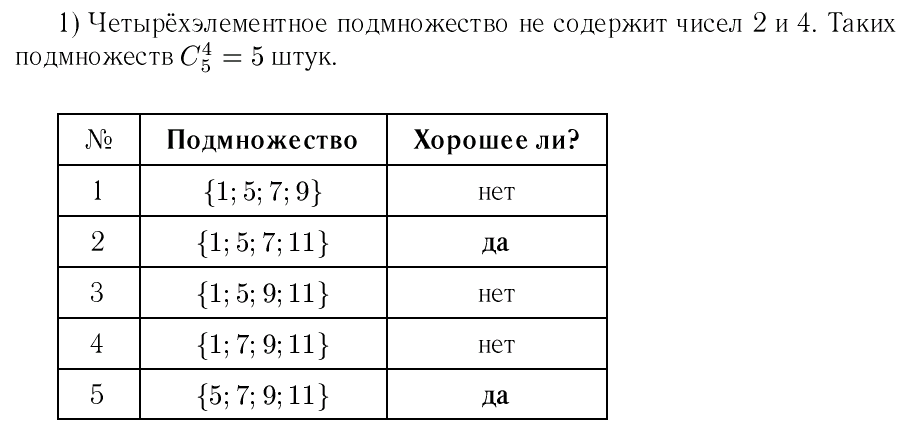 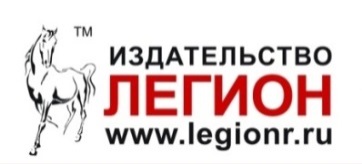 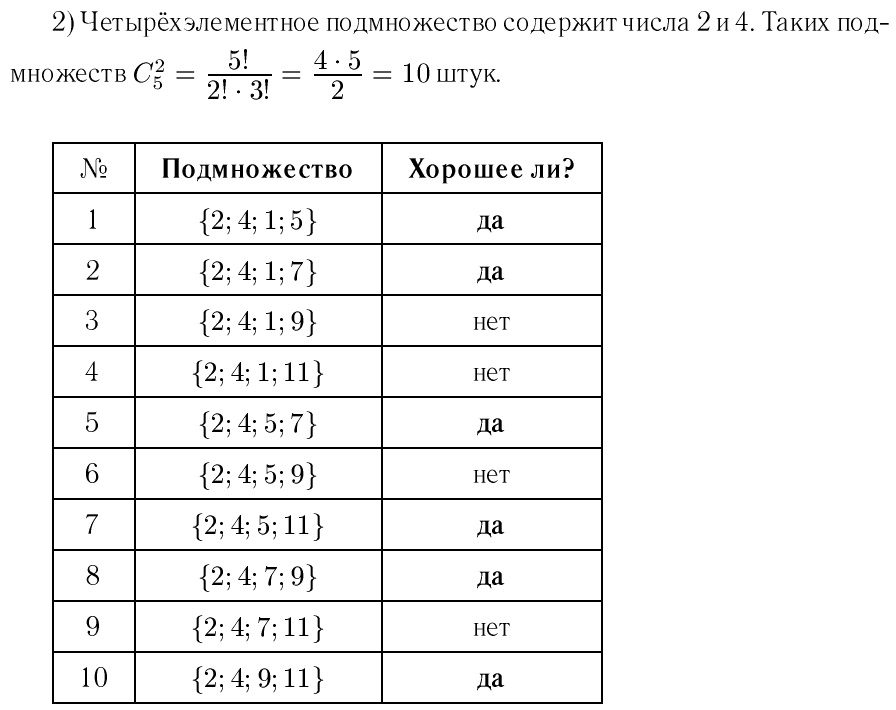 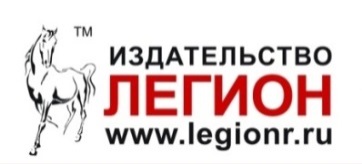 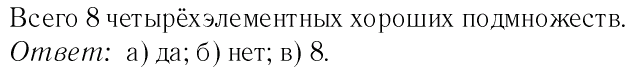 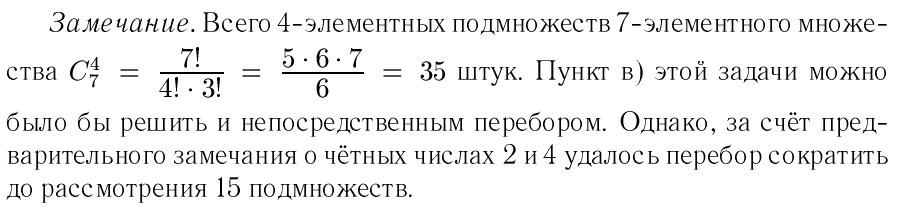 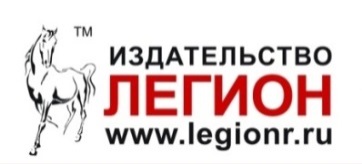 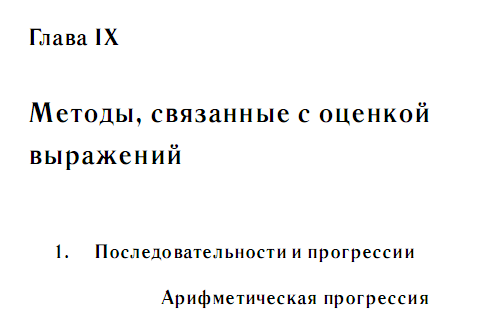 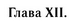 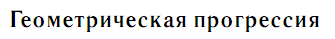 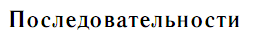 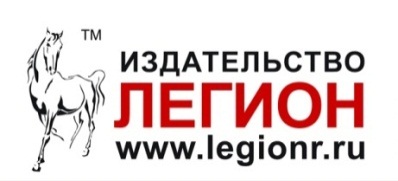 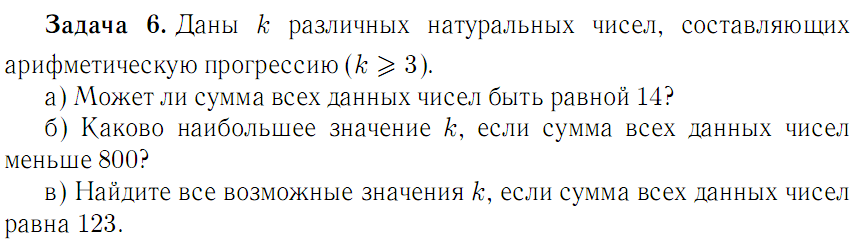 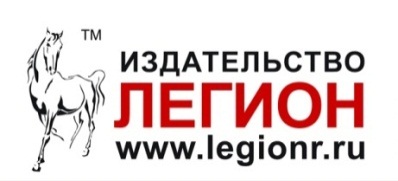 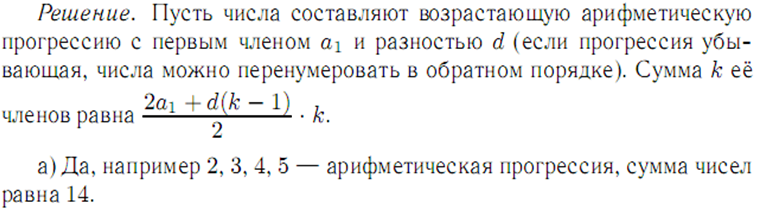 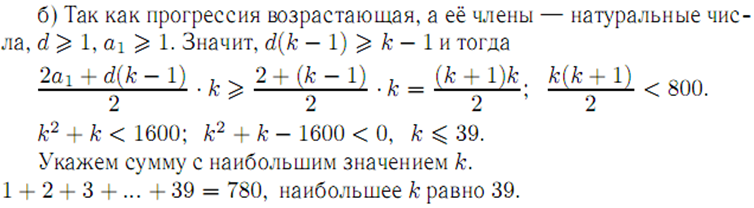 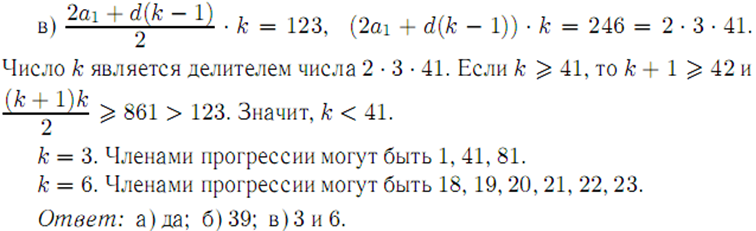 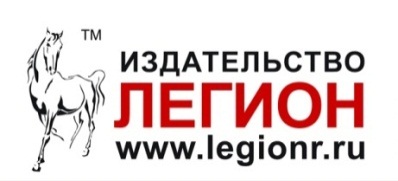 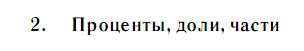 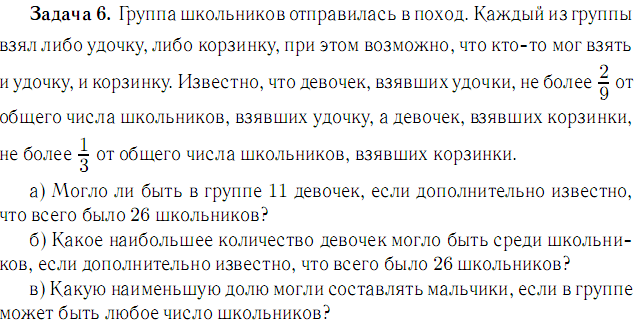 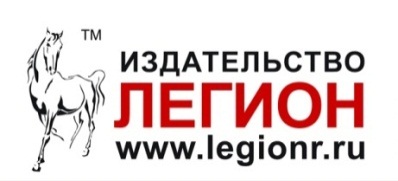 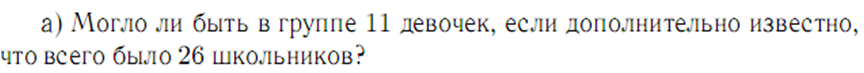 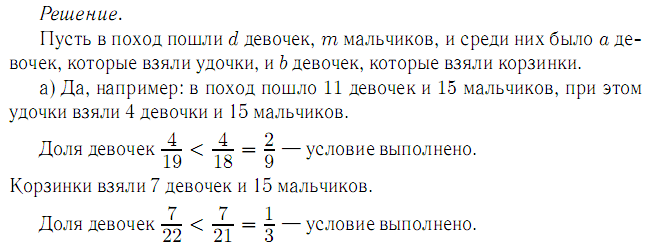 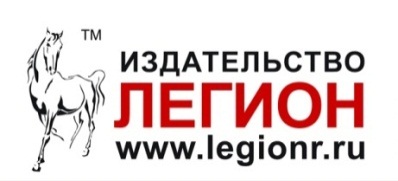 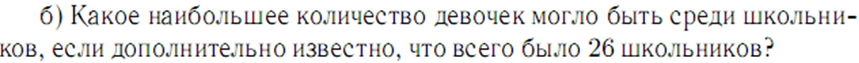 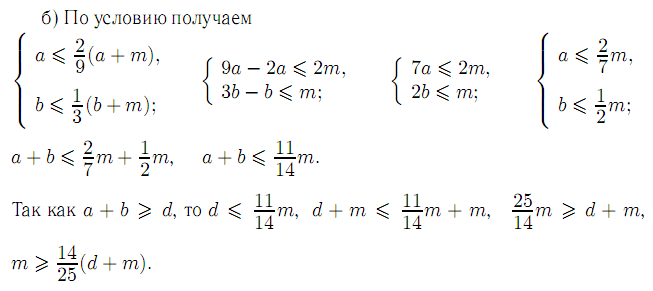 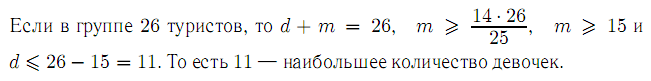 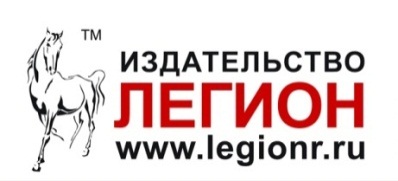 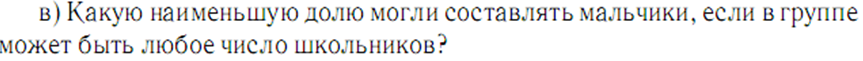 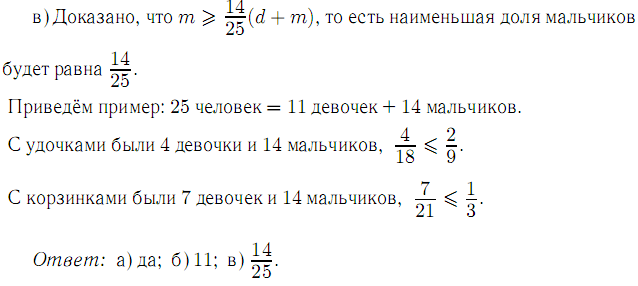 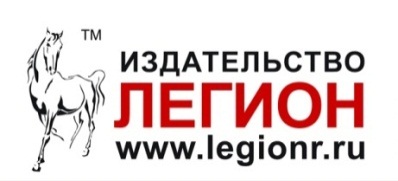 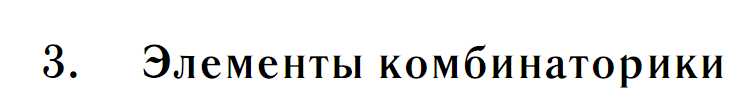 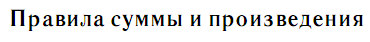 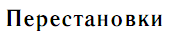 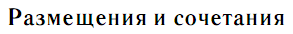 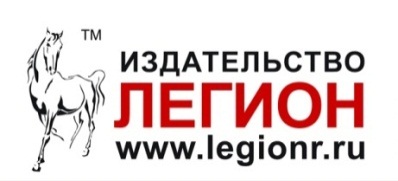 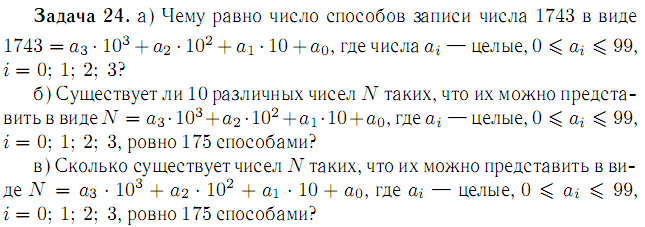 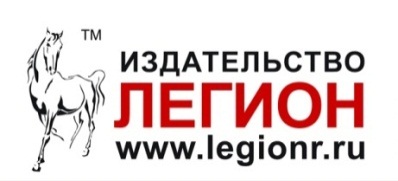 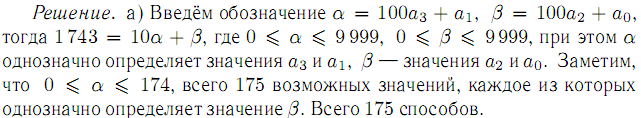 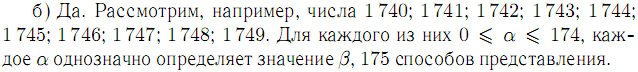 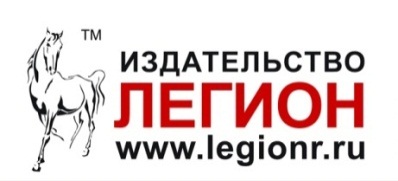 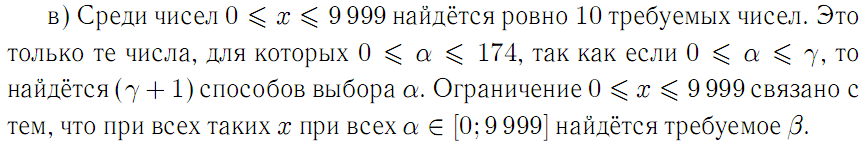 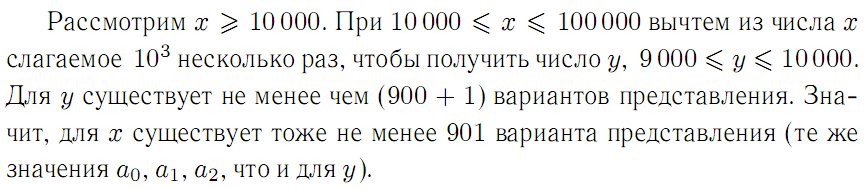 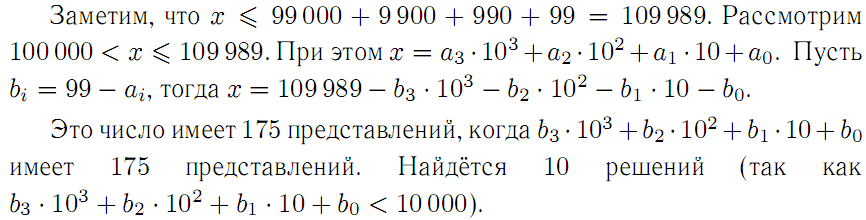 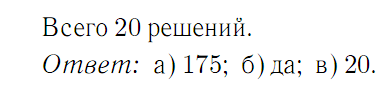 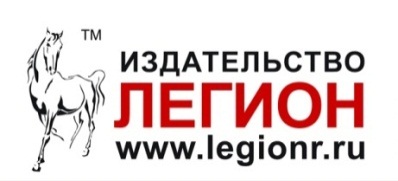 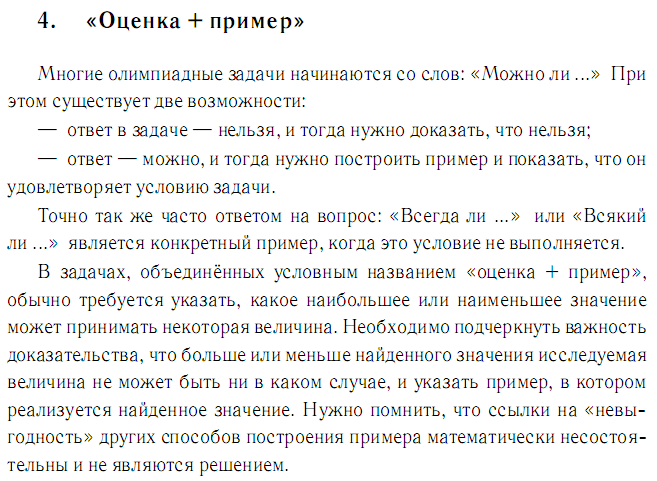 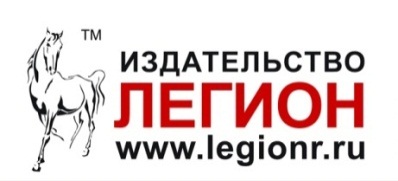 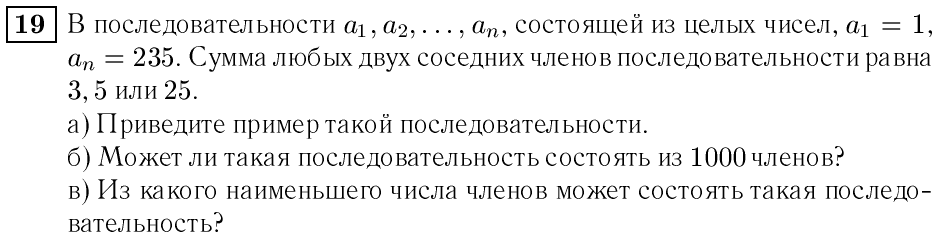 Решение
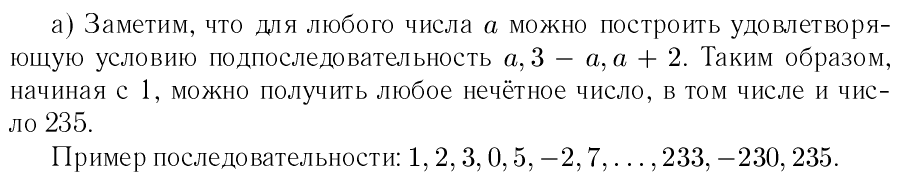 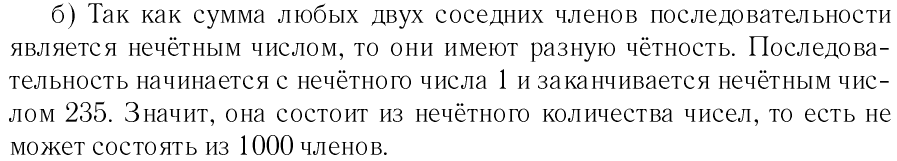 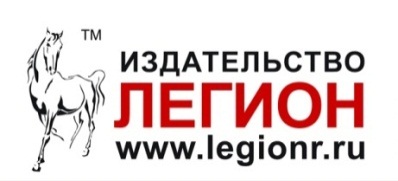 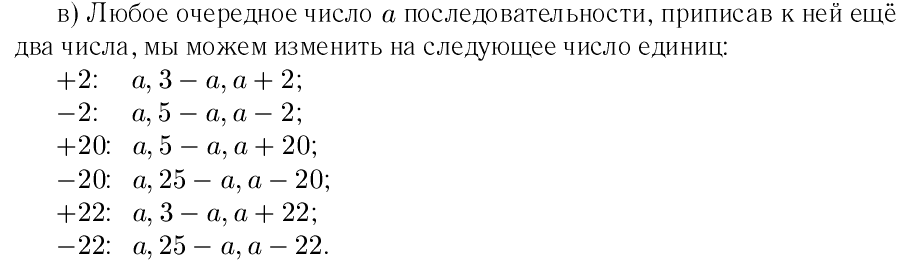 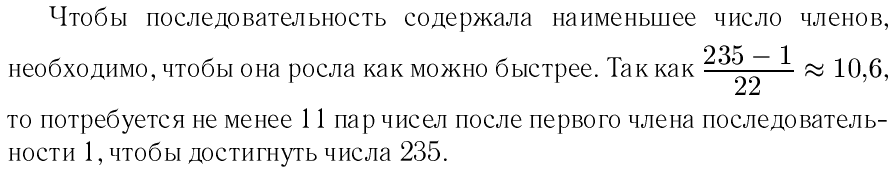 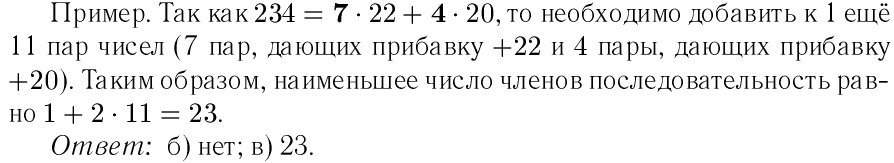 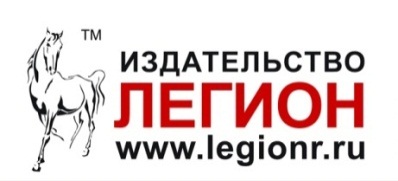 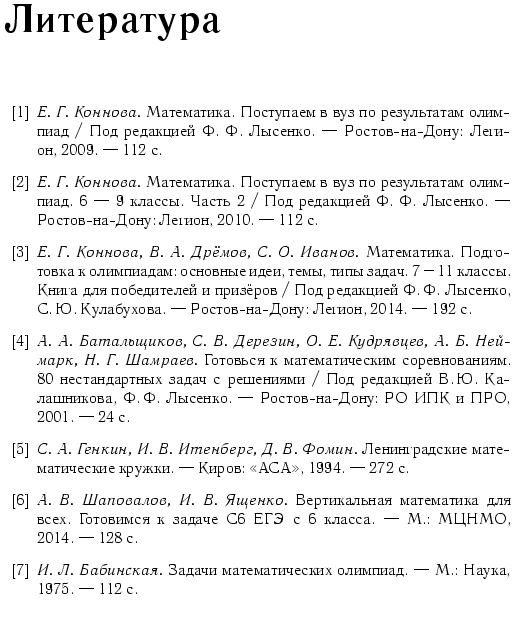 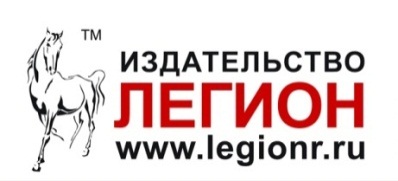 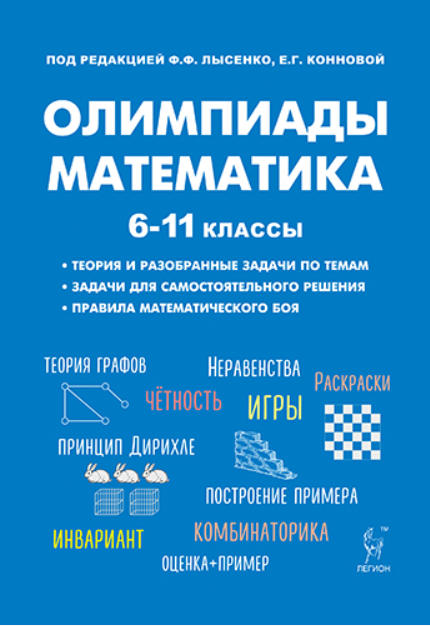 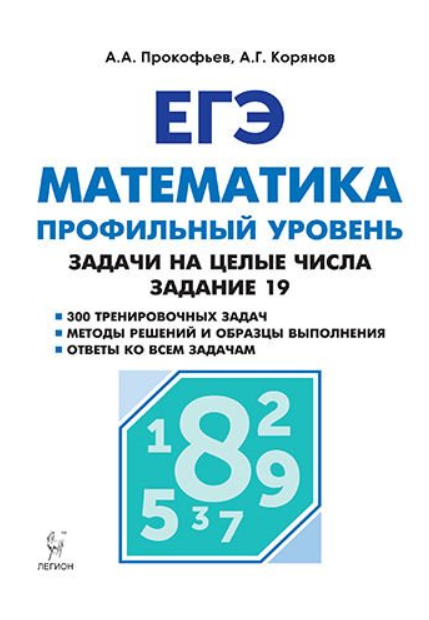 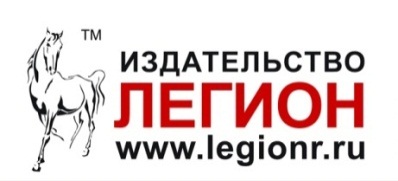 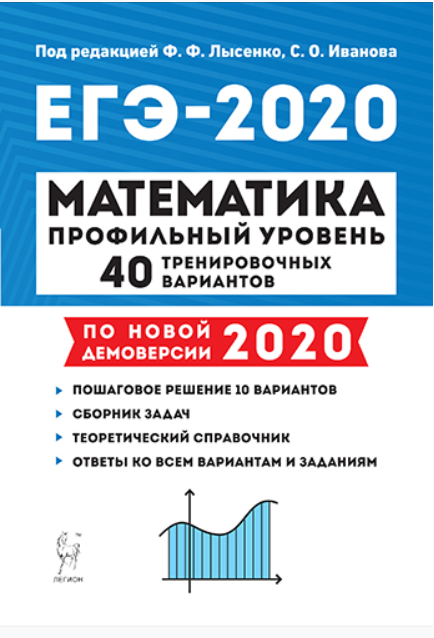 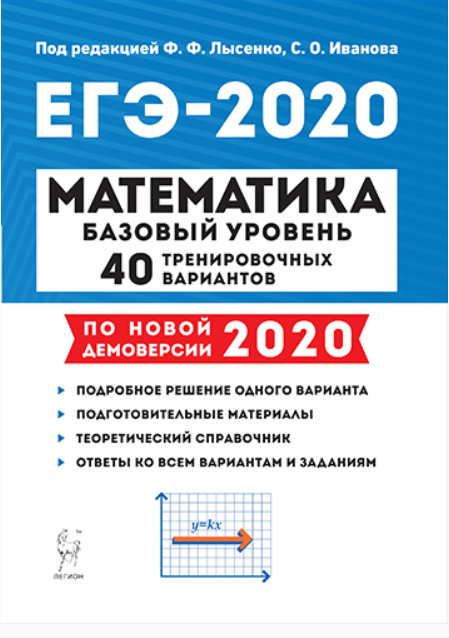 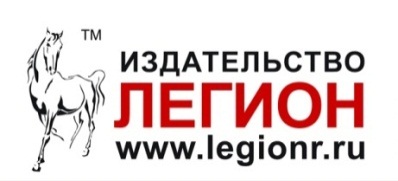 Книги можно заказать в нашем интернет-магазине на сайте www.legionr.ru

Спрашивайте 
в книжных магазинах города!
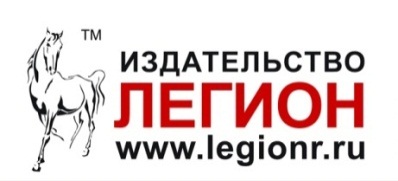 Издательство регулярно проводит вебинары для педагогов. 

По завершении каждого вебинара участники получают электронные сертификаты.

 Ссылки для участия вы сможете найти на сайте издательства www.legionr.ru
Все вебинары издательства «Легион» 
носят обучающий характер
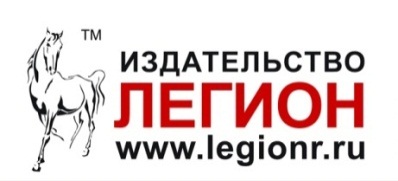 legionrus@legionrus.com
Вступайте в группу 
«Издательство «Легион» 
в социальных сетях:
Контакте
одноклассники 
acebook
Видео вебинаров смотрите на            .
Адрес для корреспонденции:344000, г. Ростов-на-Дону, а/я 550
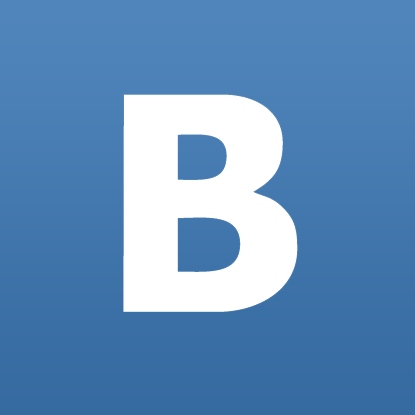 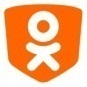 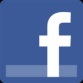 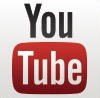 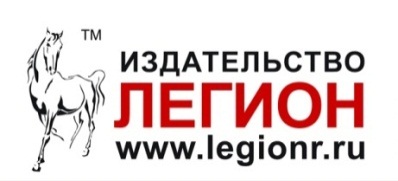 Спасибо за внимание!
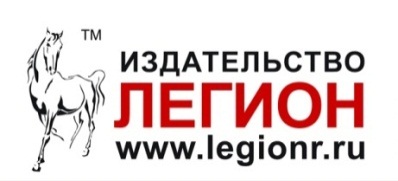